מלחמת בעשא ואסא
מלכים א פרק טו פס' טז-כב
פלישת שישק
וְהִכָּה ה' אֶת-יִשְׂרָאֵל, כַּאֲשֶׁר יָנוּד הַקָּנֶה בַּמַּיִם, וְנָתַשׁ אֶת-יִשְׂרָאֵל מֵעַל הָאֲדָמָה הַטּוֹבָה הַזֹּאת אֲשֶׁר נָתַן לַאֲבוֹתֵיהֶם, וְזֵרָם (וזרה אותם) מֵעֵבֶר לַנָּהָר: (מלכים פרק יד פס' טו)
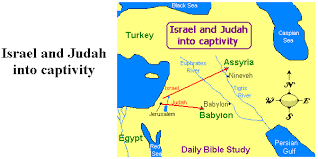 מלכים א פרק טו פס' יז:  וַיַּעַל בַּעְשָׁא מֶלֶךְ-יִשְׂרָאֵל עַל-יְהוּדָה וַיִּבֶן אֶת הָרָמָה לְבִלְתִּי תֵּת יֹצֵא וָבָא לְאָסָא מֶלֶךְ יְהוּדָה.
הרמה וירושלים
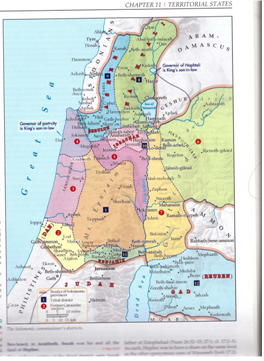 ארם נלחם בישראל
מה אמר אסא לבן הדד? (מלכים א פרק טו פס' יט)
1. בְּרִית בֵּינִי וּבֵינֶךָ בֵּין אָבִי וּבֵין אָבִיךָ
2. הִנֵּה שָׁלַחְתִּי לְךָ שֹׁחַד כֶּסֶף וְזָהָב
3. לֵךְ הָפֵרָה אֶת-בְּרִיתְךָ אֶת-בַּעְשָׁא מֶלֶךְ-יִשְׂרָאֵל, וְיַעֲלֶה מֵעָלָי.
ֹֹֹֹֹֹֹֹֹֹֹֹֹֹֹֹֹֹֹֹֹֹֹֹֹֹֹֹֹֹֹֹֹֹֹֹֹֹֹֹֹֹֹֹֹֹֹֹֹֹֹֹ
מה הבדל בין
איך משתמש אסא בבן-הדד? (איך משתמש בן-הדד באסא?)
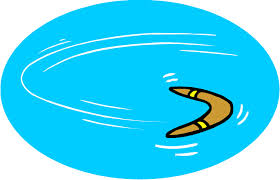 מה הרויח אסא מן המלחמה
מה הפסיד אסא?